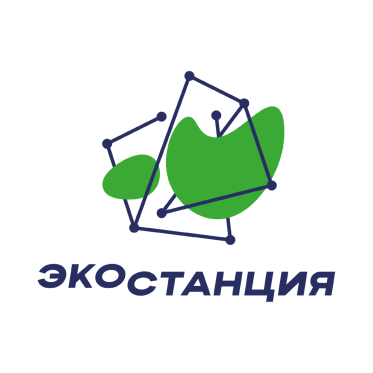 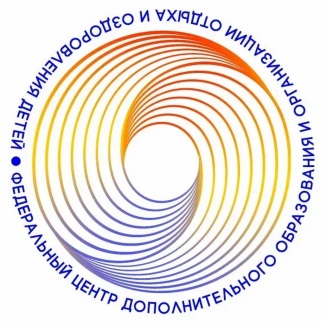 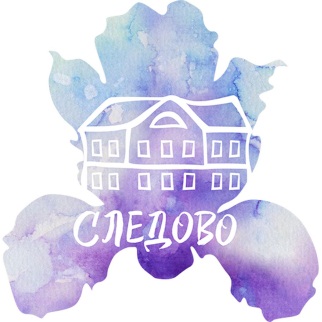 «ТРАЕКТОРИЯ УСПЕХА 2030» 
в естественнонаучной направленности
(эколого-биологического профиль)

«ОБНОВЛЕНИЕ СОДЕРЖАНИЯ ДОПОЛНИТЕЛЬНЫХ ОБЩЕОБРАЗОВАТЕЛЬНЫХ ПРОГРАММ»

«СОЗДАНИЕ НОВЫХ МЕСТ 
ДОПОЛНИТЕЛЬНОГО ОБРАЗОВАНИЯ»
Иванов Антон Михайлович, директор, методист ГБУ ЭБЦ «Следово»
ВНЕШНИЕ ПРЕДПОСЫЛКИ 
ОБНОВЛЕНИЯ СОДЕРЖАНИЯ 
ДОПОЛНИТЕЛЬНЫХ 
ОБЩЕОБРАЗОВАТЕЛЬНЫХ ПРОГРАММ
естественнонаучной направленности
Указ Президента РФ от 21 июля 2020 г. № 474 “О национальных целях развития Российской Федерации на период до 2030 года”
Указ Президента Российской Федерации от 08.02.2021 № 76 "О мерах по реализации государственной научно-технической политики в области экологического развития Российской Федерации и климатических изменений«
СТРАТЕГИЯ развития туризма в Российской Федерации на период до 2035 года, утвержденная распоряжением Правительства Российской Федерации от 20 сентября 2019 г. № 2129-р
СТРАТЕГИЯ развития агропромышленного и рыбохозяйственного комплексов Российской Федерации на период до 2030 года, утвержденная распоряжением Правительства Российской Федерации от 12 апреля 2020 года N 993-рСТРАТЕГИЯ развития лесного комплекса Российской Федерации до 2030 года, утвержденная распоряжением Правительства Российской Федерации от 11 февраля 2021 г. № 312-р
СТРАТЕГИЯ социально-экономического развития Российской Федерации с низким уровнем выбросов парниковых газов до 2050 года, утвержденная распоряжением Правительства Российской Федерации от 29 октября 2021 г. № 3052-р
ВНЕШНИЕ ПРЕДПОСЫЛКИ 
ОБНОВЛЕНИЯ СОДЕРЖАНИЯ 
ДОПОЛНИТЕЛЬНЫХ 
ОБЩЕОБРАЗОВАТЕЛЬНЫХ ПРОГРАММ
естественнонаучной направленности
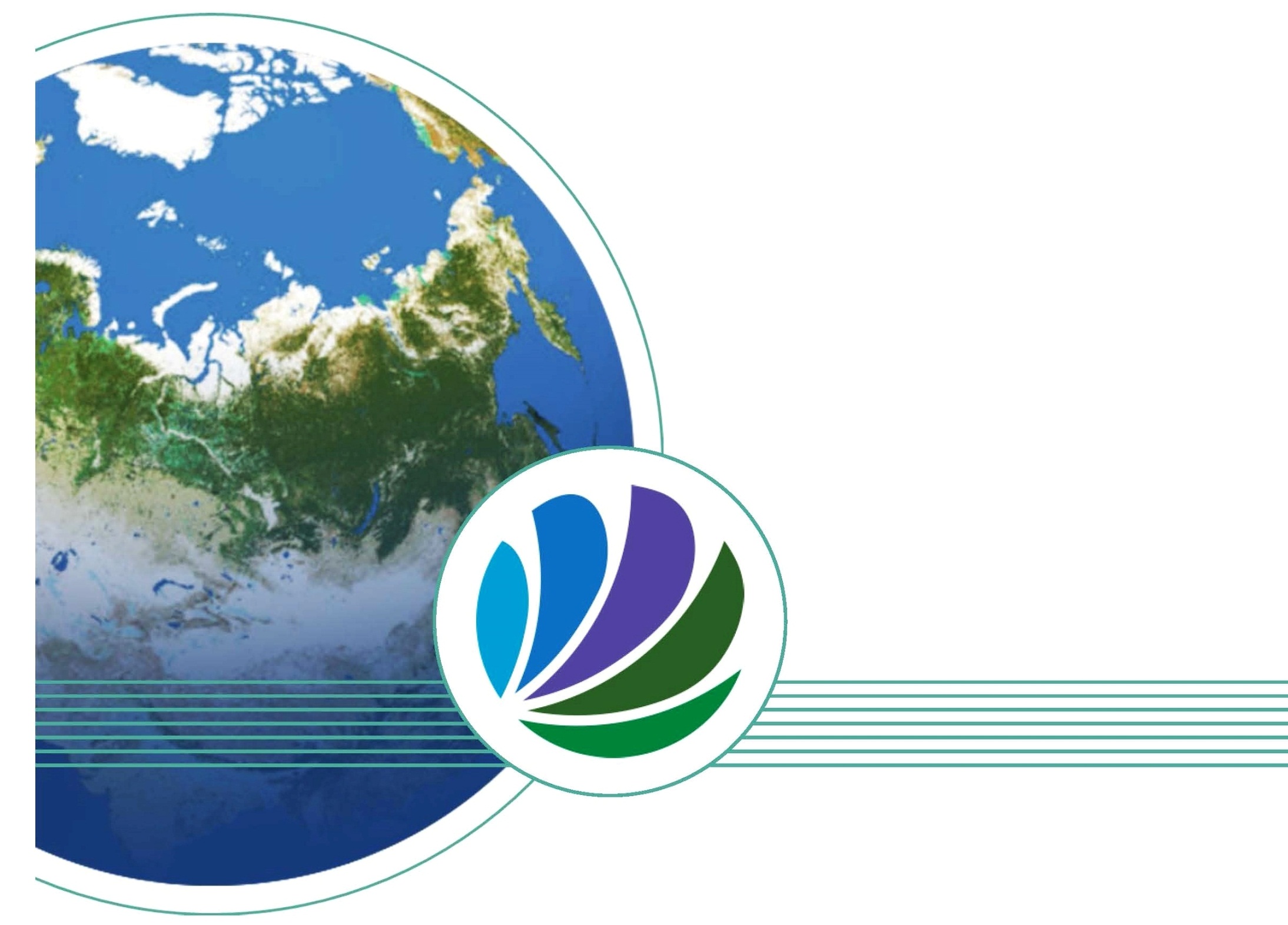 НАЦПРОЕКТ «ЭКОЛОГИЯ»
Сохранение биологического разнообразия и развитие экологического туризма
Сохранение уникальных 
водных объектов
Оздоровление Волги
Сохранение лесов
Комплексная система обращения с твердыми коммунальными отходами
Чистый воздух
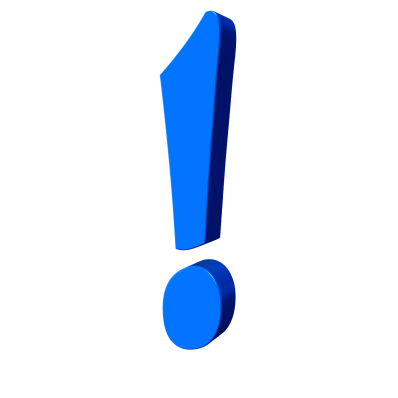 С 2022 года - Научное обеспечение экологической деятельности, экологическое воспитание и просвещение
ВНЕШНИЕ ПРЕДПОСЫЛКИ 
ОБНОВЛЕНИЯ СОДЕРЖАНИЯ 
ДОПОЛНИТЕЛЬНЫХ 
ОБЩЕОБРАЗОВАТЕЛЬНЫХ ПРОГРАММ
естественнонаучной направленности
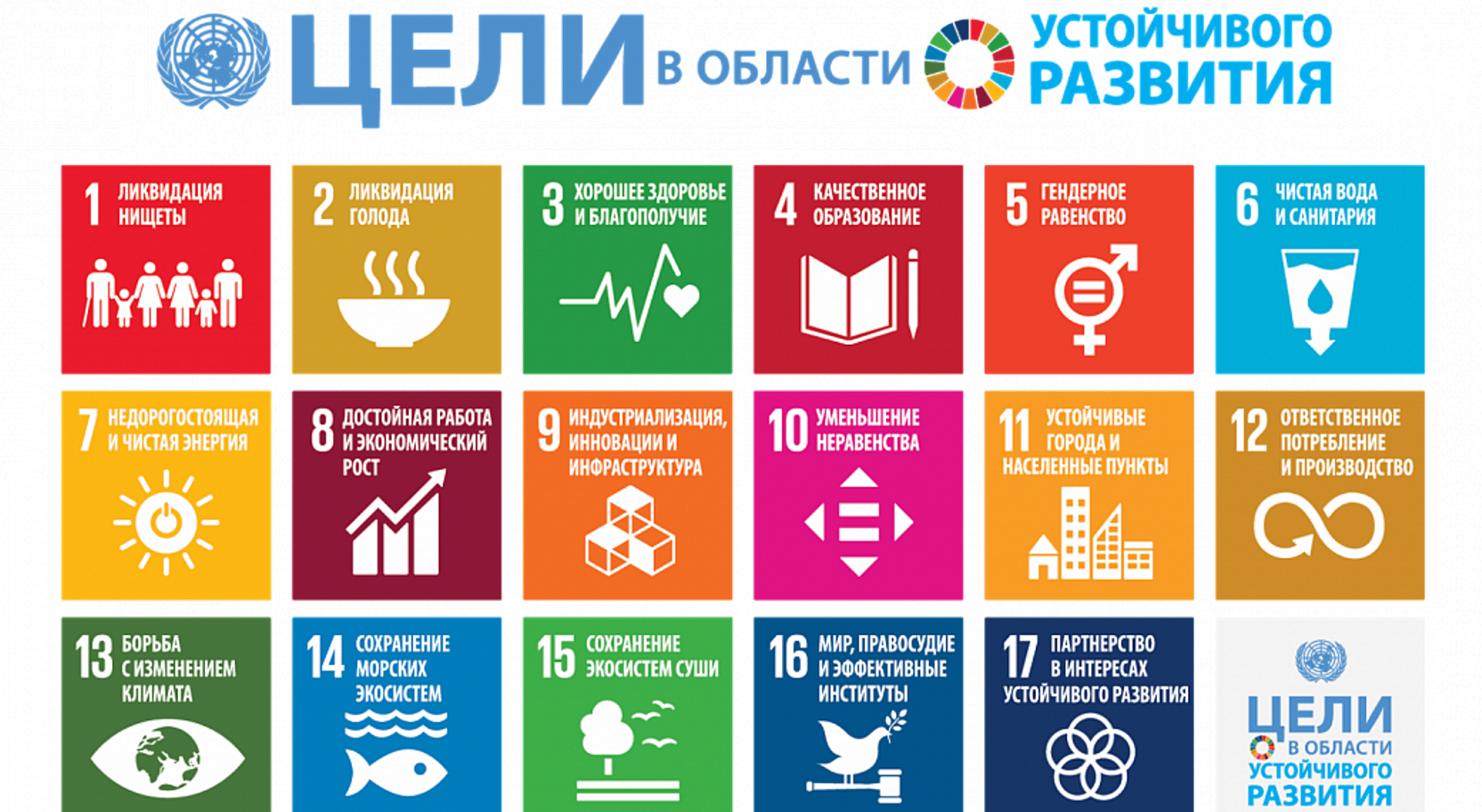 ВНЕШНИЕ ПРЕДПОСЫЛКИ 
ОБНОВЛЕНИЯ СОДЕРЖАНИЯ 
ДОПОЛНИТЕЛЬНЫХ 
ОБЩЕОБРАЗОВАТЕЛЬНЫХ ПРОГРАММ
естественнонаучной направленности
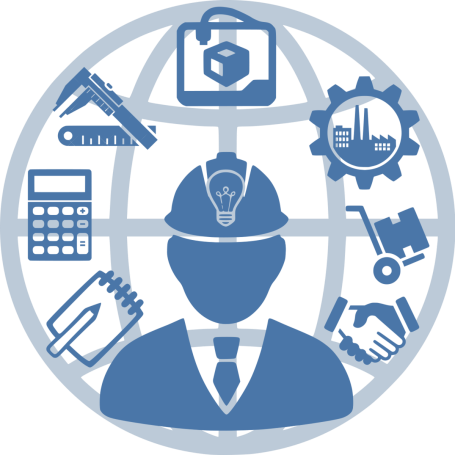 Код                                        Наименование
Перечень профессий и специальностей среднего профессионального образования, необходимых для применения в области реализации приоритетных направлений модернизации и технологического развития экономики Российской Федерации, утвержденный распоряжение Правительства Российской Федерации от 3 сентября 2021 г. № 2443-р;
35.00.00                  Сельское, лесное и рыбное хозяйство
ВНЕШНИЕ ПРЕДПОСЫЛКИ 
ОБНОВЛЕНИЯ СОДЕРЖАНИЯ 
ДОПОЛНИТЕЛЬНЫХ 
ОБЩЕОБРАЗОВАТЕЛЬНЫХ ПРОГРАММ
естественнонаучной направленности
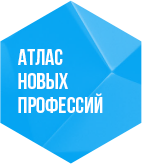 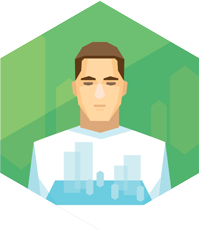 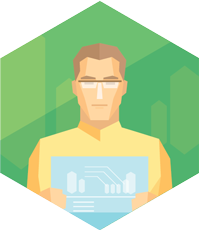 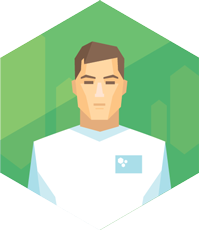 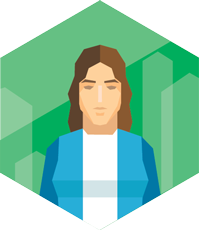 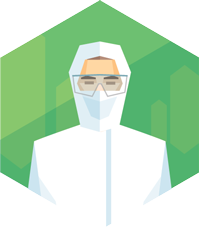 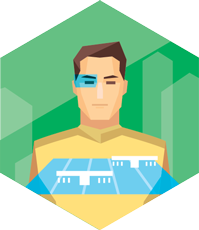 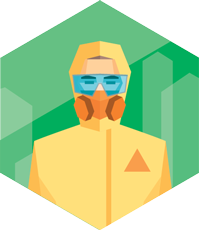 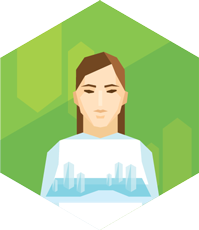 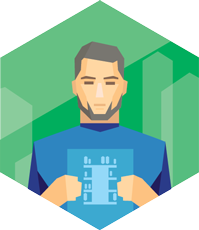 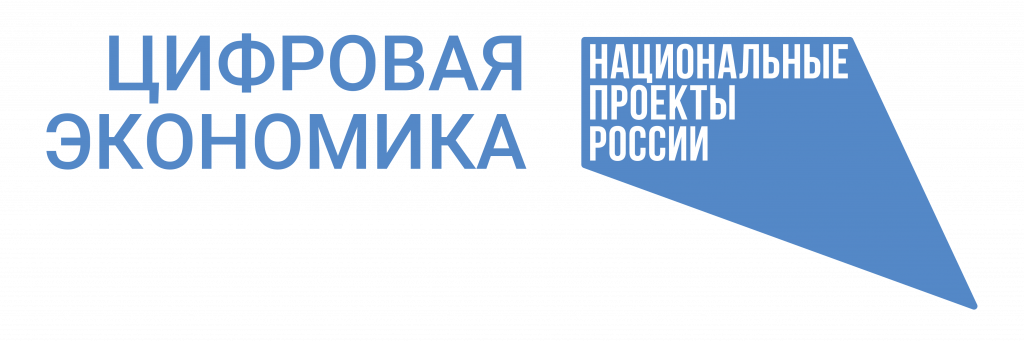 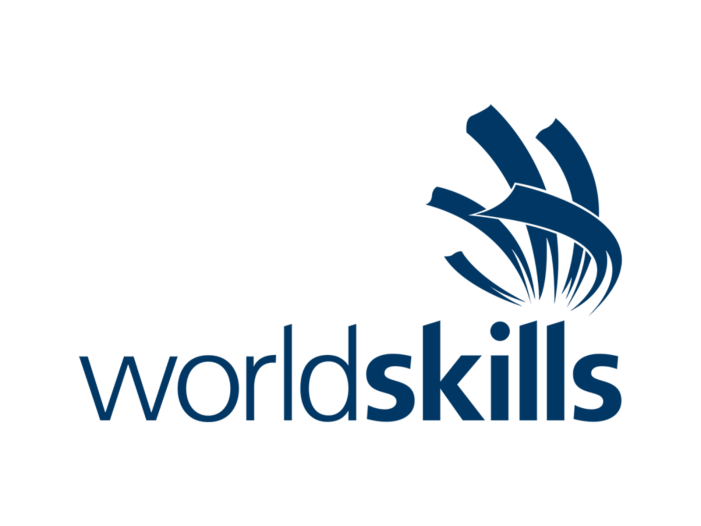 ВНЕШНИЕ ПРЕДПОСЫЛКИ 
ОБНОВЛЕНИЯ СОДЕРЖАНИЯ 
ДОПОЛНИТЕЛЬНЫХ 
ОБЩЕОБРАЗОВАТЕЛЬНЫХ ПРОГРАММ
естественнонаучной направленности
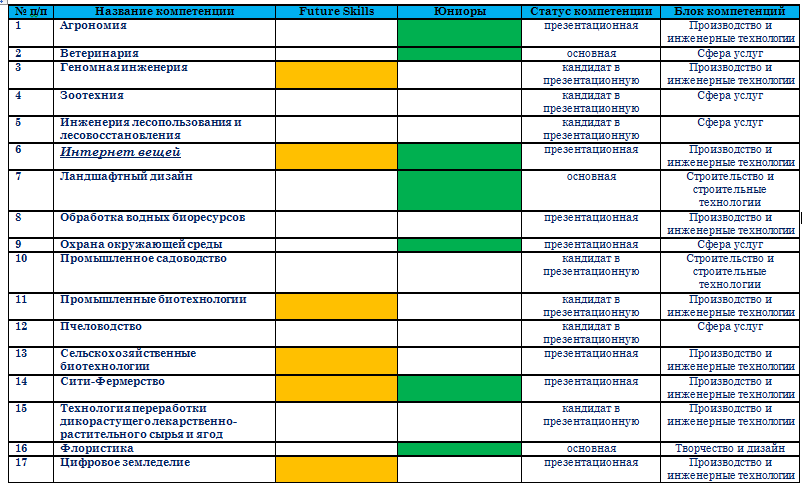 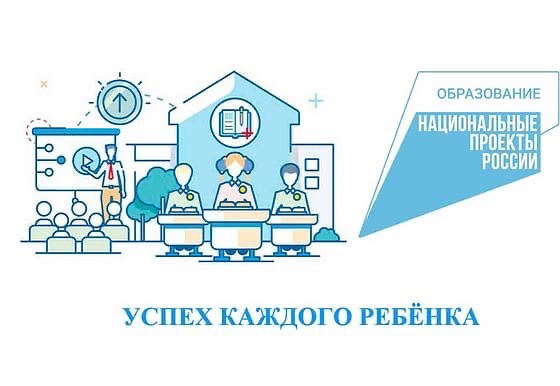 ВНУТРЕННИЕ УСТАНОВКИ 
ОБНОВЛЕНИЯ СОДЕРЖАНИЯ 
ДОПОЛНИТЕЛЬНЫХ 
ОБЩЕОБРАЗОВАТЕЛЬНЫХ ПРОГРАММ
естественнонаучной направленности
В соответствии с Приказом Министерства просвещения Российской Федерации от 3 сентября 2019 г. № 467 «Об утверждении целевой модели развития региональных систем дополнительного образования детей» приоритетными задачами организации, реализующей дополнительные общеобразовательные программы, должны выступить: 

обновление методов (технологий) и содержания образовательных программ дополнительного образования детей, повышение его вариативности, качества и доступности для разных категорий детей; 
обеспечение подготовки и ранней профориентации будущих кадров для потребностей социально-экономического развития; 
участие в развитии дополнительного образования детей организаций реального сектора экономики.
Направления деятельности:
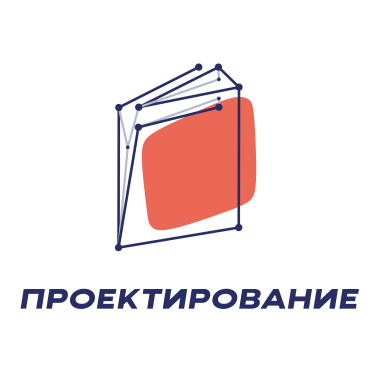 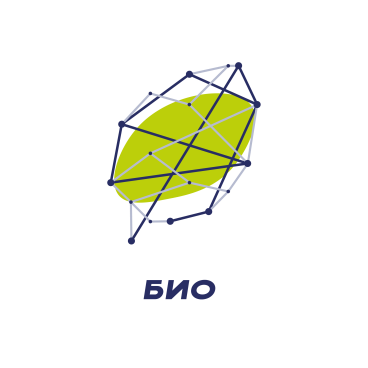 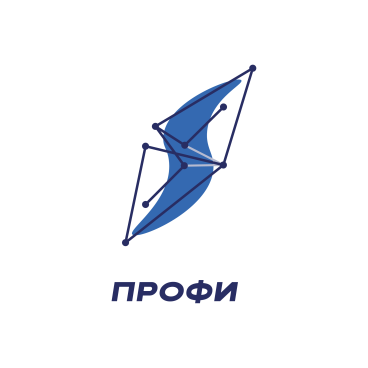 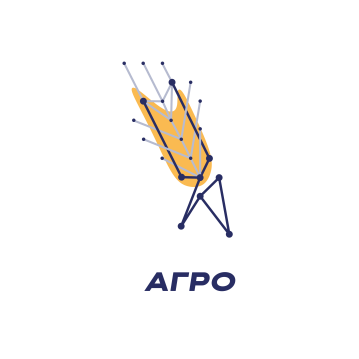 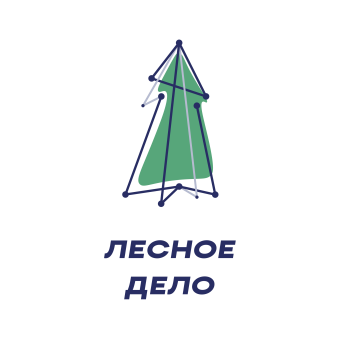 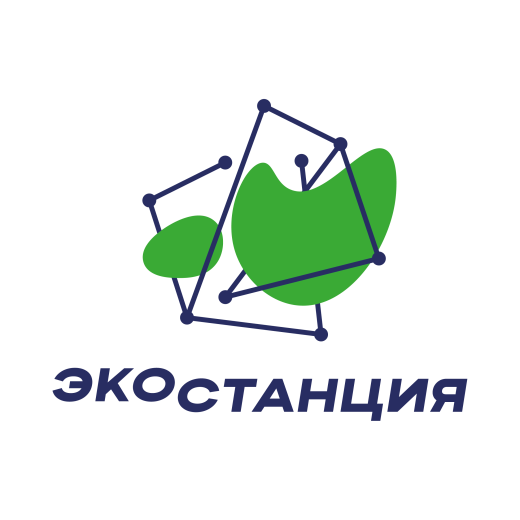 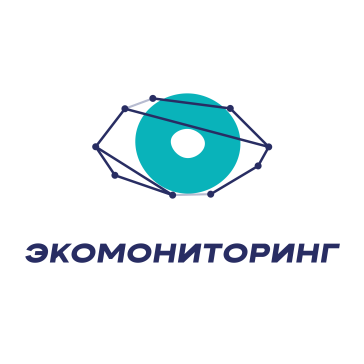 Обобщенные направления 
дополнительных общеобразовательных программ
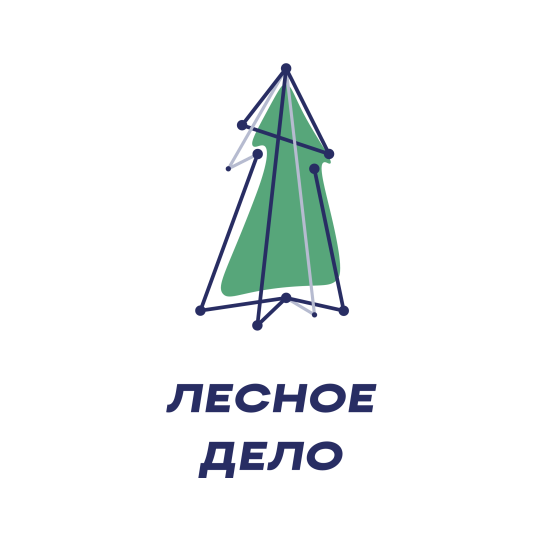 Структура и функции лесных экосистем
Мониторинг биологического разнообразия лесов
Основы устойчивого лесоуправления и лесопользования
Лес и климат
В дополнительном 
образовании
естественнонаучной 
направленности
современная организационно-методическая модель обновления дополнительного образования естественнонаучной направленности - ЭКОСТАНЦИЯ
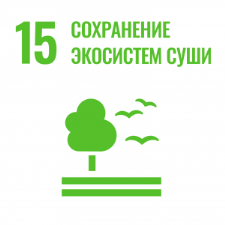 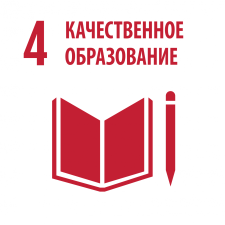 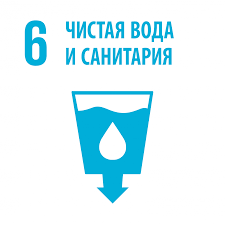 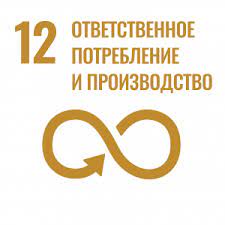 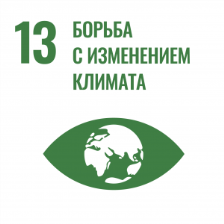 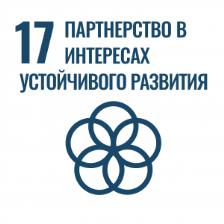 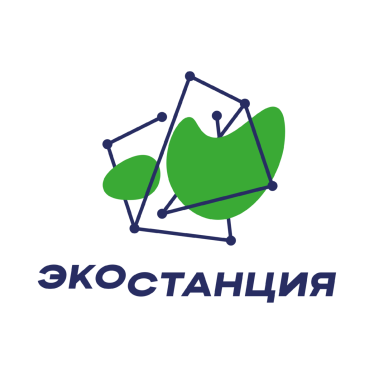 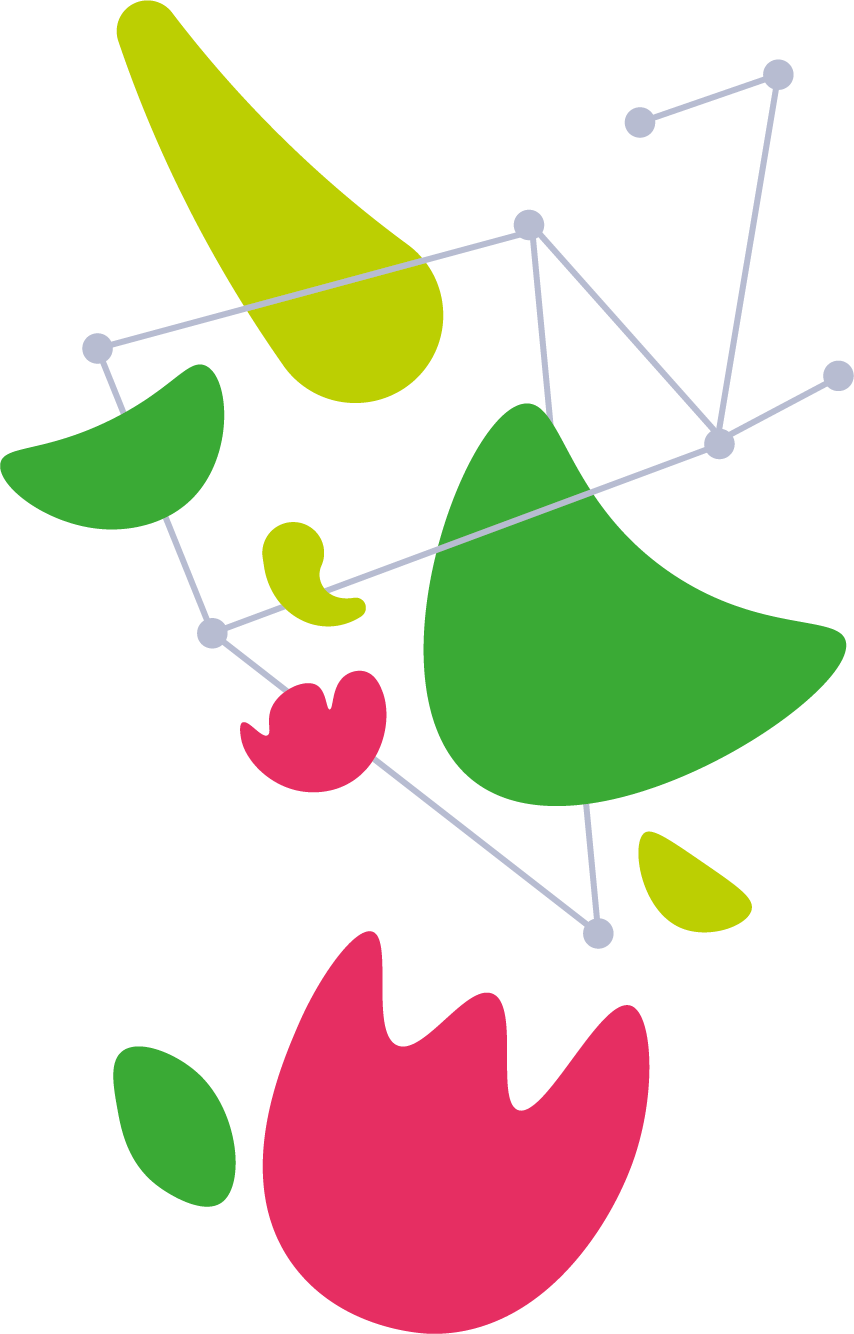 ОСНОВНЫЕ НАПРАВЛЕНИЯ
ОБНОВЛЕНИЯ СОДЕРЖАНИЯ 
ДОПОЛНИТЕЛЬНЫХ 
ОБЩЕОБРАЗОВАТЕЛЬНЫХ ПРОГРАММ
естественнонаучной направленности 
на примере блока «ЛЕСНОЕ ДЕЛО»
генетика, постгеномные и биотехнологии;
механизация, беспилотные летальные аппараты, цифровые «прорывные» технологии и робототехника;
дистанционные методы мониторинга;
адаптация к изменениям климата;
таксация и лесоустройство;
предупреждение и ликвидация лесных пожаров и других ЧС в лесах;
лесовосстановление, предупреждение деградации и опустынивания;
биоэнергетика;